Quel est le sens de la science?
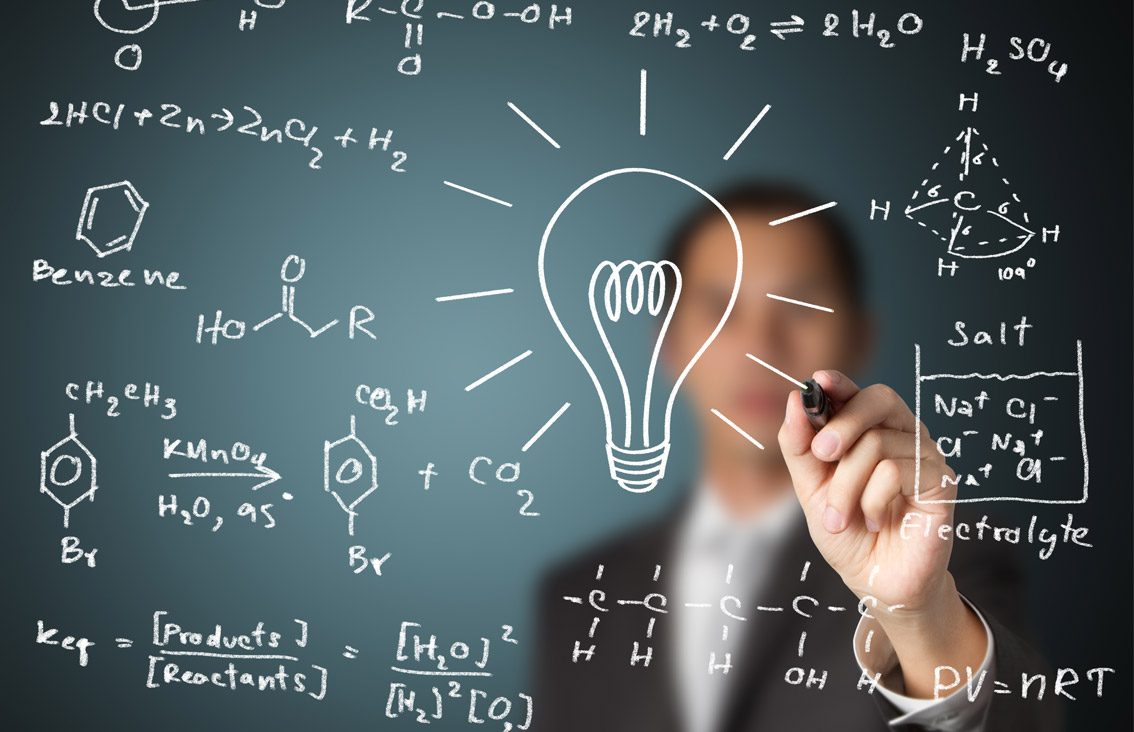 Qui cherche, trouve.
L’espoir fait vivre.
Au danger on connait les braves.
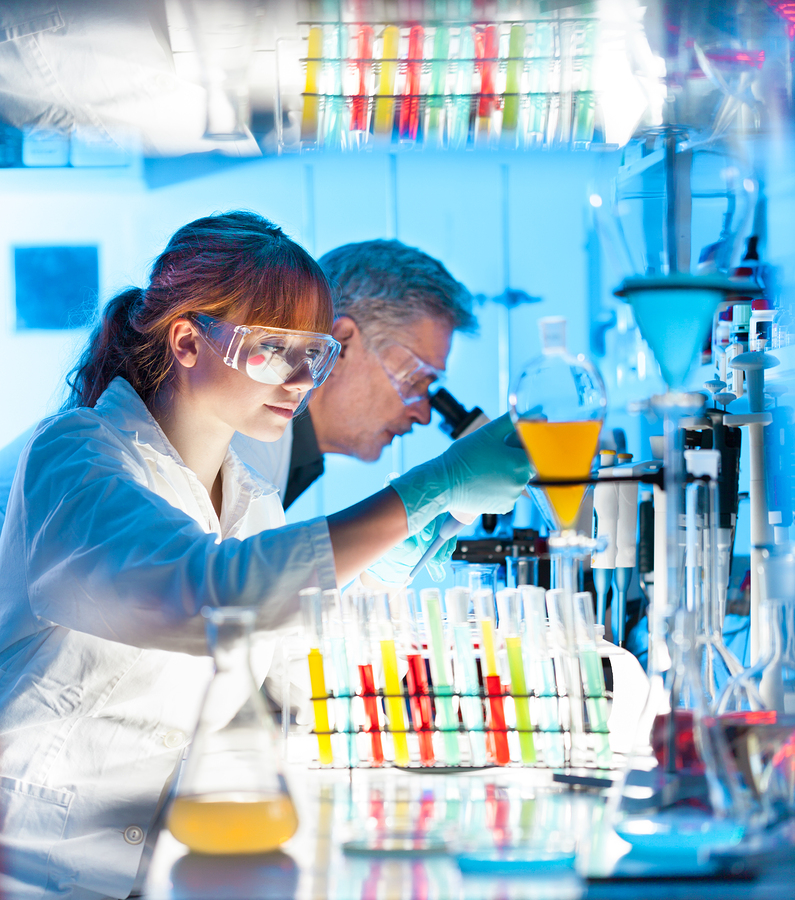 Dans “connaitre” il y a “naitre”.
        Je pense, donc je suis.
Сharitable, un bon professionnel, calme, imaginatif,

responsable, intellectuel,

 instruit, energique, modeste, laid, pratique, 

brave, entousiaste, optimiste, curieux, sympatique,

obstine,laborieux,avoir du talent,

genial.
  

Un vrai explorateur doit etre:

 courageux, …
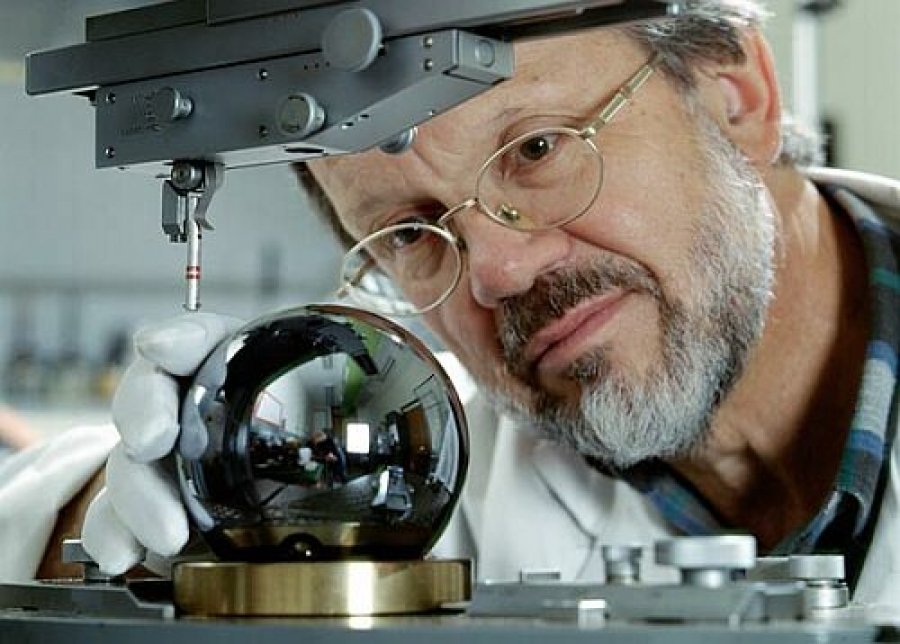 Dmitri Mendeleiev  est connu pour  sa classification                                                         	periodique des elements.

  Serguei Korolev est connu pour …..

  Alexandre Popov est…

  Les freres de Montgolfier ….

  Gustave Eiffel….



La radio, la construction de la Tour Eiffel, les ballons aerostatiques, les premiers missiles balistiques intercontinentaux ainsi que la fusee qui placa sur orbite le premier spoutnik.
La biologie


Les mathematiques


La geographie


La chimie


La physique


La geologie
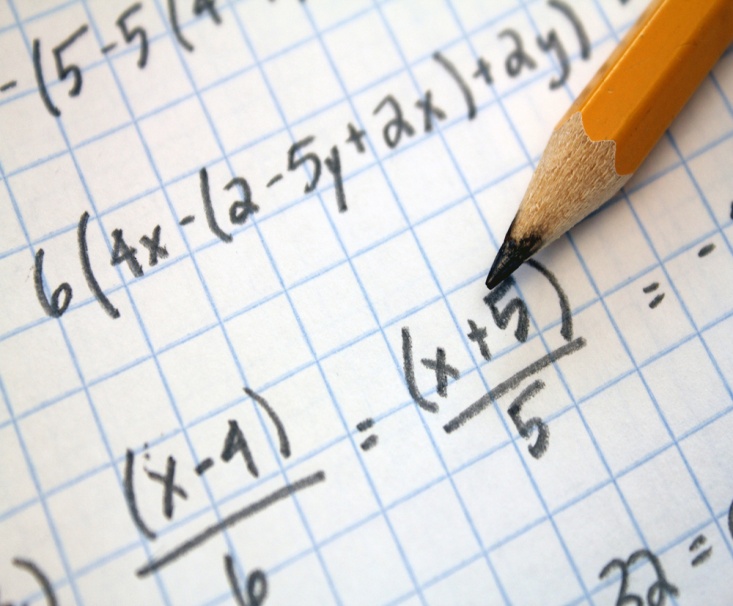 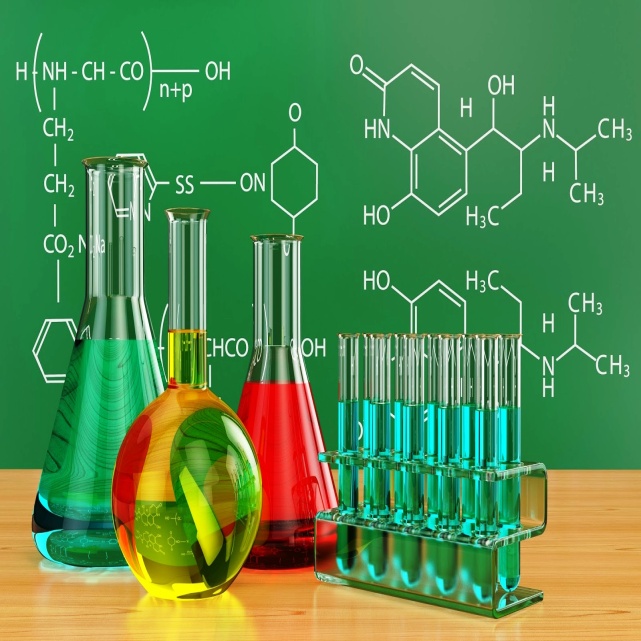 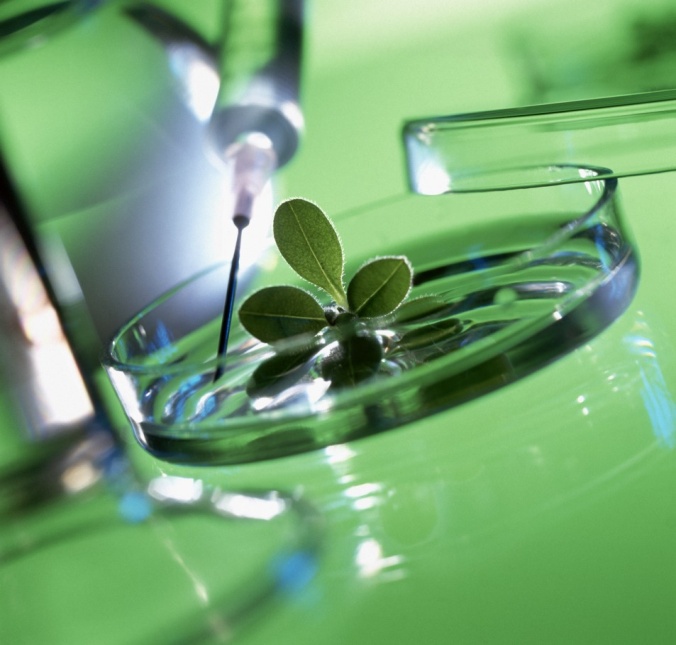 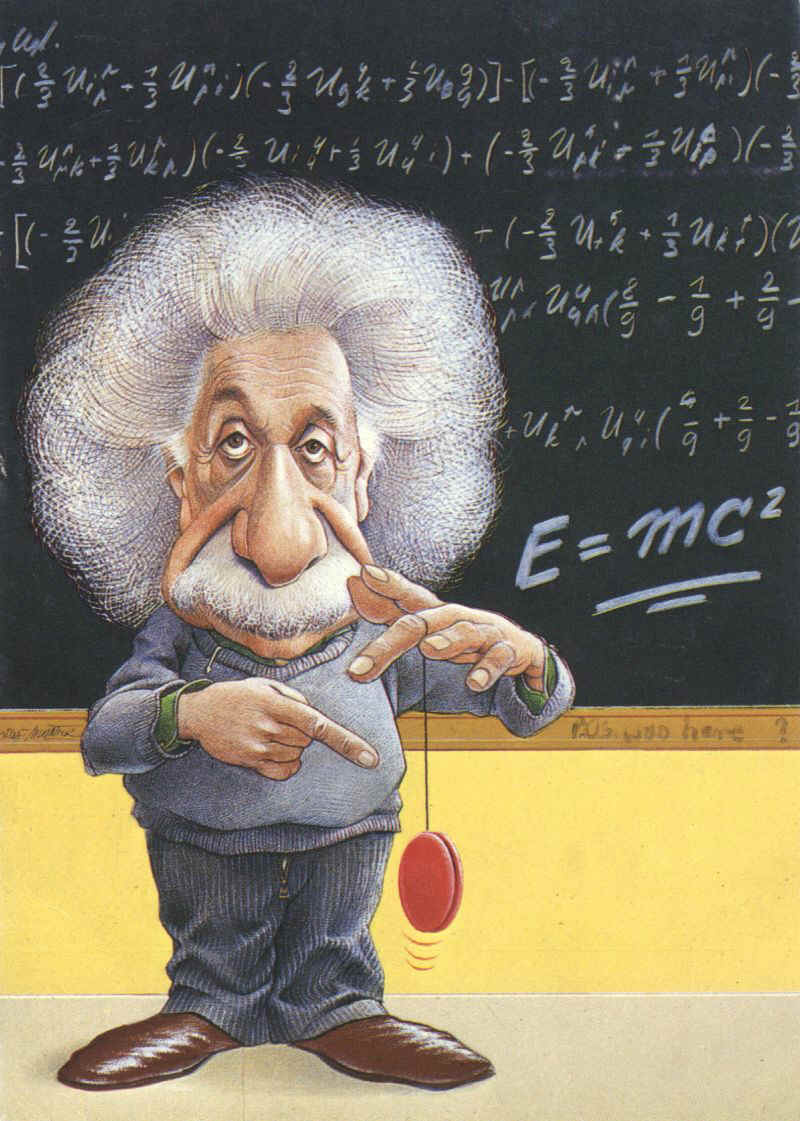 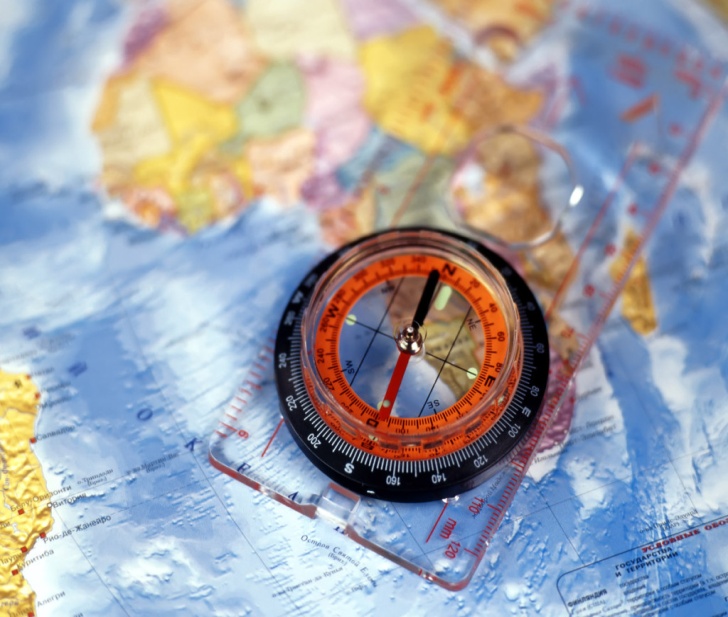 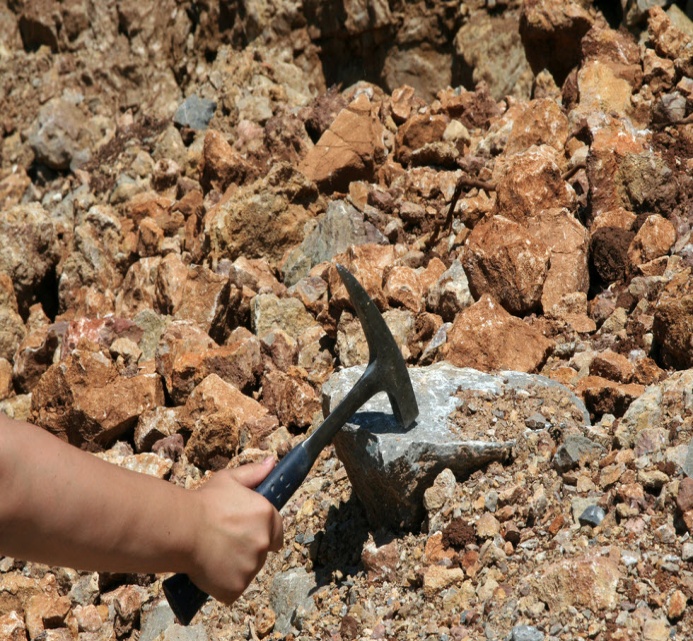 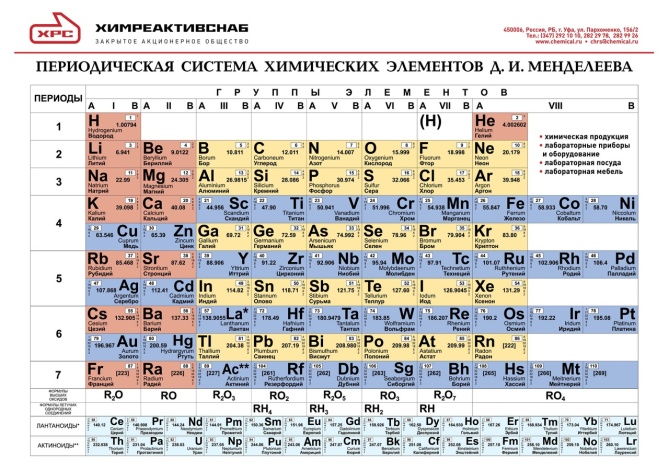 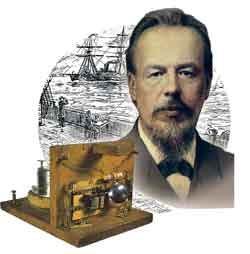 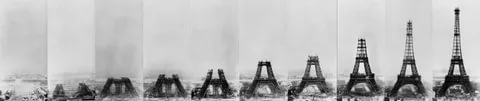 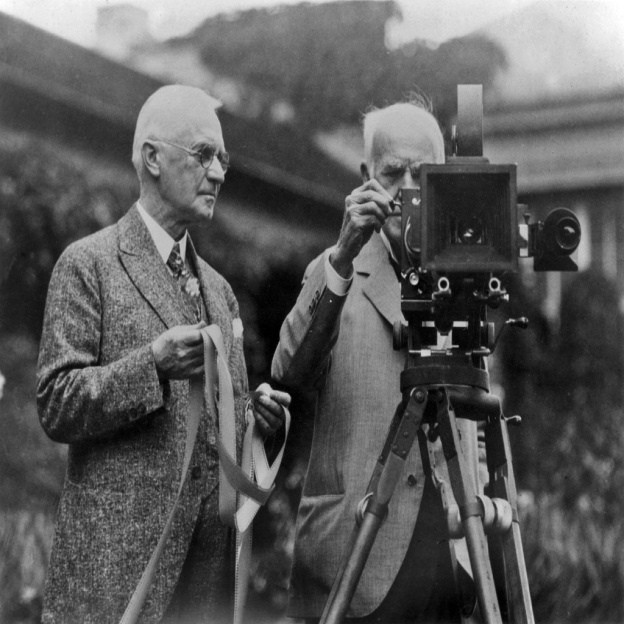 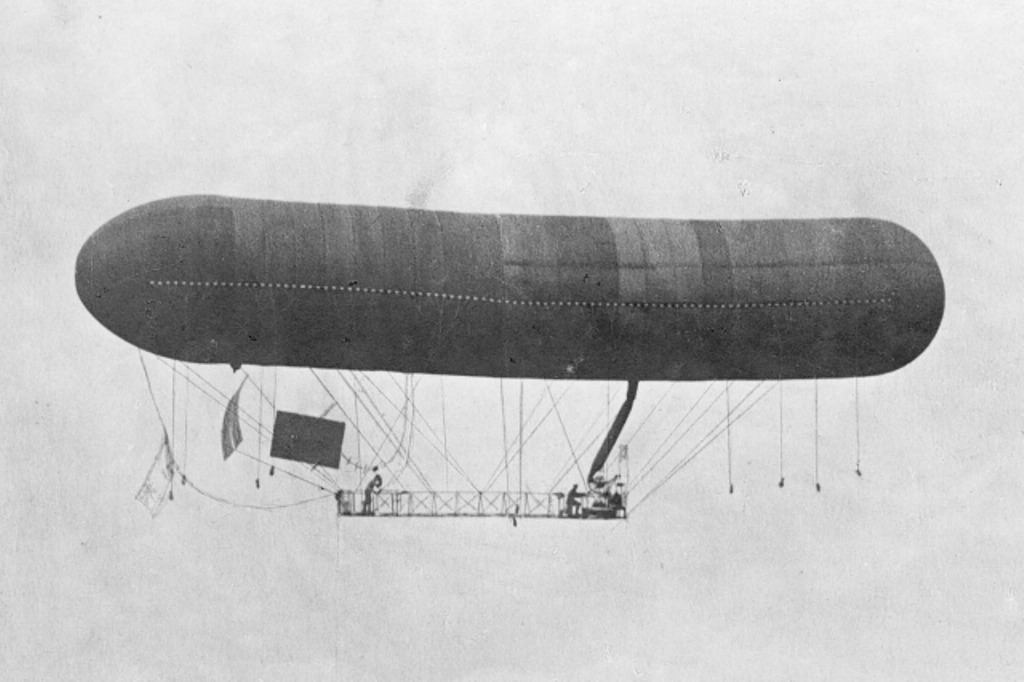 La science.
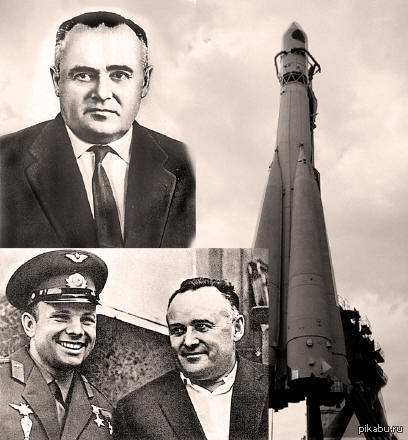 L’ informatique est partout: dans les banques…

Le terme informatique signifie la combinaison des mots …

L’ informatique est ne aux …

Aujourd’ hui l’ordinateur remplace…
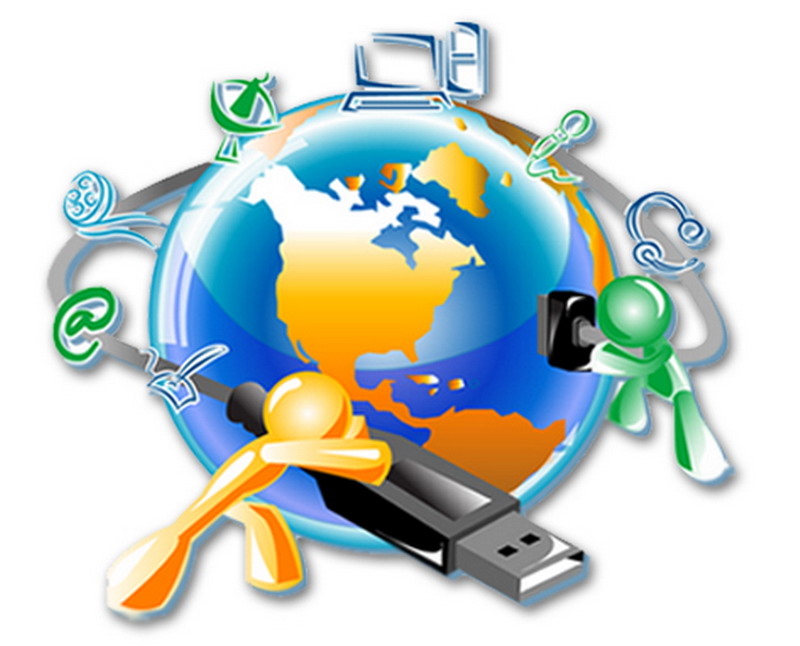 …est un appareil menager qui sert a aspirer les poussieres.
… est une machine electronique qui sert a traiter l’information.
… est une machine qui sert a laver le linge.
… est un appareil menager qui sert a tenir au froid les plats et les produits.















				Horisontalement

… est un appareil menager qui sert a secher les cheveux.
…est est un appareil menager qui sert pour le chauffage et la cuisson rapide
   des aliments.



























































































































































































































































































































































































































































































































































































































































































































































































































































































\====\7*/ 
 
 
 
 
 
 
 
 
 
 
12
 
 
 
 
 
 
 
 
 
 
 
 
 
 
 
 
 
 
 
 
 
 
 
 
 
 
 
 
 
b
 
 
 
 
 
 
 
3
 
 
 
 
 
 
 
 
 
 
 
 
 
 
 
 
 
 
 
 
 
o
 
 
 
 
 
 
 
h
 
 
2
 
 
 
 
 
 
 
14
c
e
n
t
r
i
f
u
g
e
u
s
e
 
 
4
 
 
o
 
 
p
 
 
 
 
 
 
 
 
 
 
 
 
 
 
 
 
 
 
i
 
 
1
c
a
f
e
t
i
e
r
e
 
 
 
 
 
 
 
 
 
 
 
 
 
 
6
 
 
l
 
10
 
 
s
 
 
t
 
 
e
 
 
 
 
 
16
 
 
 
 
9
 
 
 
 
b
 
 
l
 
r
 
 
p
 
 
e
 
 
s
 
 
 
 
 
o
 
 
 
 
f
 
 
5
r
a
d
i
o
r
e
v
e
i
l
 
 
 
 
s
 
 
 
 
 
r
 
 
 
 
o
 
 
 
 
t
 
 
i
 
f
 
 
r
 
 
 
 
 
e
 
 
 
 
 
d
 
 
 
 
u
 
 
8
 
t
 
 
r
 
r
 
 
a
 
 
 
13
 
a
 
 
 
 
 
i
 
 
7
t
r
a
n
c
h
e
u
s
e
 
i
 
 
t
 
 
 
p
 
g
 
 
 
 
 
n
 
 
 
 
 
 
 
u
 
u
 
 
 
 
g
 
 
e
 
 
 
l
 
r
 
 
 
 
 
a
 
 
 
 
 
15
m
i
c
r
o
o
n
d
e
 
 
u
 
 
 
a
 
u
 
 
 
 
 
t
 
 
 
 
 
 
 
s
 
 
 
 
 
 
r
 
 
r
 
 
 
n
 
m
 
 
 
 
 
e
 
17
l
a
v
e
l
i
n
g
e
 
 
 
a
 
 
 
11
s
e
c
h
e
c
h
e
v
e
u
x
 
 
 
 
 
 
n
 
 
 
 
 
 
t
 
 
 
 
 
 
h
 
s
 
 
 
 
 
r
 
 
 
 
 
 
 
i
 
 
 
 
 
 
e
 
 
 
 
 
 
a
 
 
 
 
 
 
 
 
 
18
g
r
i
l
l
e
p
a
i
n
 
 
u
 
 
 
 
 
 
 
 
 
 
 
 
 
 
 
 
 
 
 
 
 
 
r
 
 
 
 
 
 
r
 
 
 
 
 
 
 
 
 
 
 
 
 
 
 
 
 
19
c
o
n
g
e
l
a
t
e
u
r
 
 
 
 
 
 
 
 
 
 
 
 
 
 
 
 
 
 
 
 
 
 
 
 
 
 
 
 
 
12
 
 
 
 
 
 
 
 
 
 
 
 
 
 
 
 
 
 
 
 
 
 
 
 
 
 
 
 
 
b
 
 
 
 
 
 
 
3
 
 
 
 
 
 
 
 
 
 
 
 
 
 
 
 
 
 
 
 
 
o
 
 
 
 
 
 
 
h
 
 
2
 
 
 
 
 
 
 
14
c
e
n
t
r
i
f
u
g
e
u
s
e
 
 
4
 
 
o
 
 
p
 
 
 
 
 
 
 
 
 
 
 
 
 
 
 
 
 
 
i
 
 
1
c
a
f
e
t
i
e
r
e
 
 
 
 
 
 
 
 
 
 
 
 
 
 
6
 
 
l
 
10
 
 
s
 
 
t
 
 
e
 
 
 
 
 
16
 
 
 
 
9
 
 
 
 
b
 
 
l
 
r
 
 
p
 
 
e
 
 
s
 
 
 
 
 
o
 
 
 
 
f
 
 
5
r
a
d
i
o
r
e
v
e
i
l
 
 
 
 
s
 
 
 
 
 
r
 
 
 
 
o
 
 
 
 
t
 
 
i
 
f
 
 
r
 
 
 
 
 
e
 
 
 
 
 
d
 
 
 
 
u
 
 
8
 
t
 
 
r
 
r
 
 
a
 
 
 
13
 
a
 
 
 
 
 
i
 
 
7
t
r
a
n
c
h
e
u
s
e
 
i
 
 
t
 
 
 
p
 
g
 
 
 
 
 
n
 
 
 
 
 
 
 
u
 
u
 
 
 
 
g
 
 
e
 
 
 
l
 
r
 
 
 
 
 
a
 
 
 
 
 
15
m
i
c
r
o
o
n
d
e
 
 
u
 
 
 
a
 
u
 
 
 
 
 
t
 
 
 
 
 
 
 
s
 
 
 
 
 
 
r
 
 
r
 
 
 
n
 
m
 
 
 
 
 
e
 
17
l
a
v
e
l
i
n
g
e
 
 
 
a
 
 
 
11
s
e
c
h
e
c
h
e
v
e
u
x
 
 
 
 
 
 
n
 
 
 
 
 
 
t
 
 
 
 
 
 
h
 
s
 
 
 
 
 
r
 
 
 
 
 
 
 
i
 
 
 
 
 
 
e
 
 
 
 
 
 
a
 
 
 
 
 
 
 
 
 
18
g
r
i
l
l
e
p
a
i
n
 
 
u
 
 
 
 
 
 
 
 
 
 
 
 
 
 
 
 
 
 
 
 
 
 
r
 
 
 
 
 
 
r
 
 
 
 
 
 
 
 
 
 
 
 
 
 
 
 
 
19
c
o
n
g
e
l
a
t
e
u
r
 
 
 
 
 
 
 
 
 
 
 
 
 
 
 
 
 
 
&^66666666666666666666666666666666666666666666666666666666666666666666666666666666666666666666666666666666666666666666666666666666666666666666666666666666666666666666666666666666666666666666666666666666666666666666666666666666666666666666666666666666666666666666666666666666666666666666666666666666666666666666666666666666666666666666666666666666666666666666666666666666666666666666666666666666666666666666666666666666666666666666666666666666666666666666666666666666666666666666666666666666666666666666666666666666666666666666666666666666666666666666666666666666666666666666666666666666666666666666666666666666666666666666666666666666666666666666666666666666666666666666666666666666666666666666666666666666666666666666666666666666666666666666666666666666666666666666666666666666666666666666666666666666666666666666666666666666666666666666666666666666666666666666666666666666666666666666666666666666666666666666666666666666666666666666666666666666666666666666666666666666666666666666666666666666666666666666666666666666666666666666666666666666666666666666666666666666666666666666666666666666666666666666666666666666666666666666666666666666666666666666666666666666666666666666666666666666666666666666666666666666666666666666666666666666666666666666666666666666666666666666666666666666666666666666666666666666666666666666666666666666666666666666666666666666666666666666666666666666666666666666666666666666666666666666666666666666666666666666666666666666666666666666666666666666666666666666666666666666666666666666666666666666666666666666666666666666666666666666666666666666666666666666666666666666666666666666666666666666666666666666666666666666666666666666666666666666666666666666666666666666666666666666666666666666666666666666666666666666666666666666666666666666666666666666666666666666666666666666666666666666666666666666666666666666666666666666666666666666666666666666666666666666666666666666666666666666666666666666666666666666666666666666666666666666666666666666666666666666666666666666666666666666666666666666666666666666666666666666666666666666666666666666666666666666666666666666666666666666666666666666666666666666666666666666666666666666666666666666666666666666666666666666666666666666666666666666666666666666666666666666666666666666666666666666666666666666666666666666666666666666666666666666666666666666666666666666666666666666666666666666666666666666666666666666666666666666666666666666666666666666666666666666666666666666666666666666666666666666666666666666666666666666666666666666666666666666666666666666666666666666666666666666666666666666666666666666666666666666666666666666666666666666666666666666666666666666666666666666666666666666666666666666666666666666666666666666666666666666666666666666666666666666666666666666666666666666666666666666666666666666666666666666666666666666666666666666666666666666666666666666666666666666666666666666666666666666666666666666666666666666666666666666666666666666666666666666666666666666666666666666666666666666666666666666666666666666666666666666666666666666666666666666666666666666666666666666666666666666666666666666666666666666666666666666666666666666666666666666666666666666666666666666666666666666666666666666666666666666666666666666666666666666666666666666666666666666666666666666666666666666666666666666666666666666666666666666666666666666666666666666666666666666666666666666666666666666666666666666666666666666666666666666666666666666666666666666666666666666666666666666666666666666666666666666666666666666666666666666666666666666666666666666666666666666666666666666666666666666666666666666666666666666666666666666666666666666666666666666666666666666666666666666666666666666666666666666666666666666666666666666666666666666666666666666666666666666666666666666666666666666666666666666666666666666666666666666666666666666666666666666666666666666666666666666666666666666666666666666666666666666666666666666666666666666666666666666666666666666666666666666666666666666666666666666666666666666666666666666666666666666666666666666666666666666666666666666666666666666666666666666666666666666666666666666666666666666666666666666666666666666666666666666666666666666666666666666666666666666666666666666666666666666666666666666666666666666666666666666666666666666666666666666666666666666666666666666666666666666666666666666666666666666666666666666666666666666666666666666666666666666666666666666666666666666666666666666666666666666666666666666666666666666666666666666666666666666666666666666666666666666666666666666666666666666666666666666666666666666666666666666666666666666666666666666666666666666666666666666666666666666666666666666666666666666666666666666666666666666666666666666666666666666666666666666666666666666666666666666666666666666666666666666666666666666666666666666666666666666666666666666666666666666666666666666666666666666666666666666666666666666666666666666666666666666666666666666666666666666666666666666666666666666666666666666666666666666666666666666666666666666666666666666666666666666666666666666666666666666666666666666666666666666666666666666666666666666666666666666666666666666666666666666666666666666666666666666666666666666666666666666666666666666666666666666666]*/
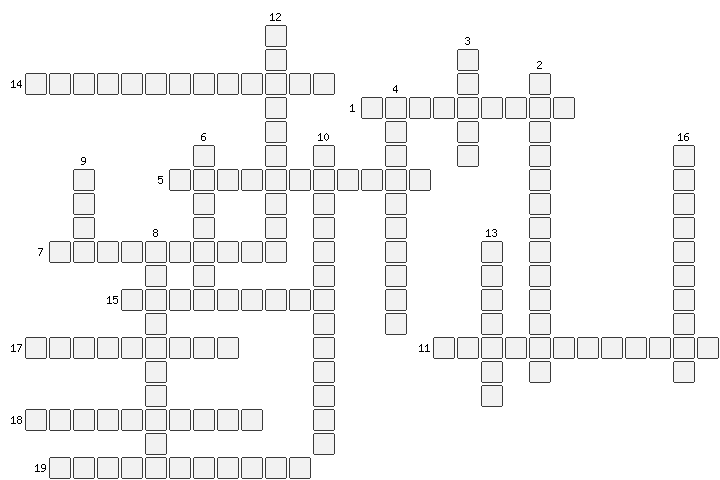 V
E
R
T
I
C
A
L
E
M
E
N
T
Gaudeamus igitur, 

Juvenes dum sumus

Post jucunduam juventutem

Post molestam senectutem

Nos habebit humus!
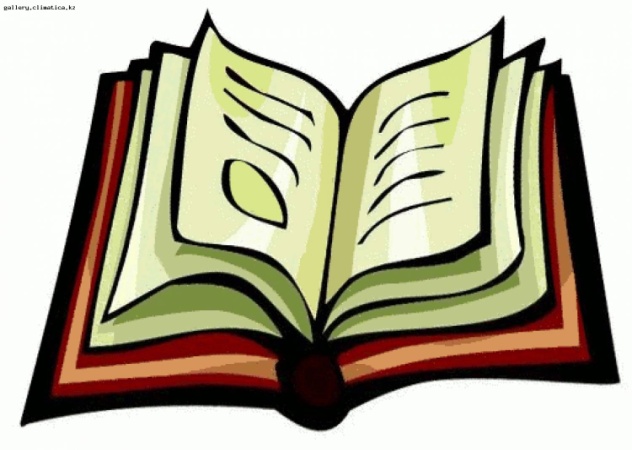 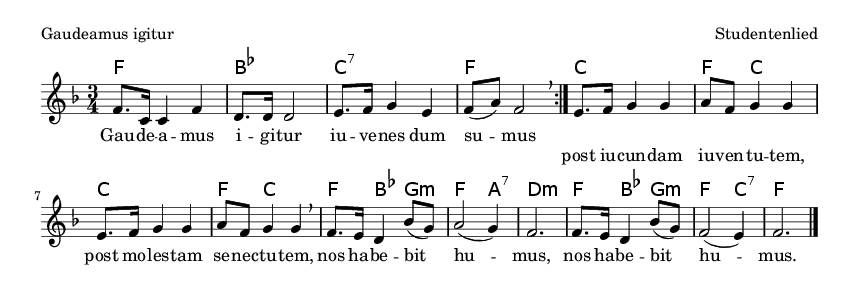 Les sciences nourissent les jeunes hommes

Donnent  la joie aux vieillards

Dans une vie heureuse – decorent

Dans  les accidents protegent
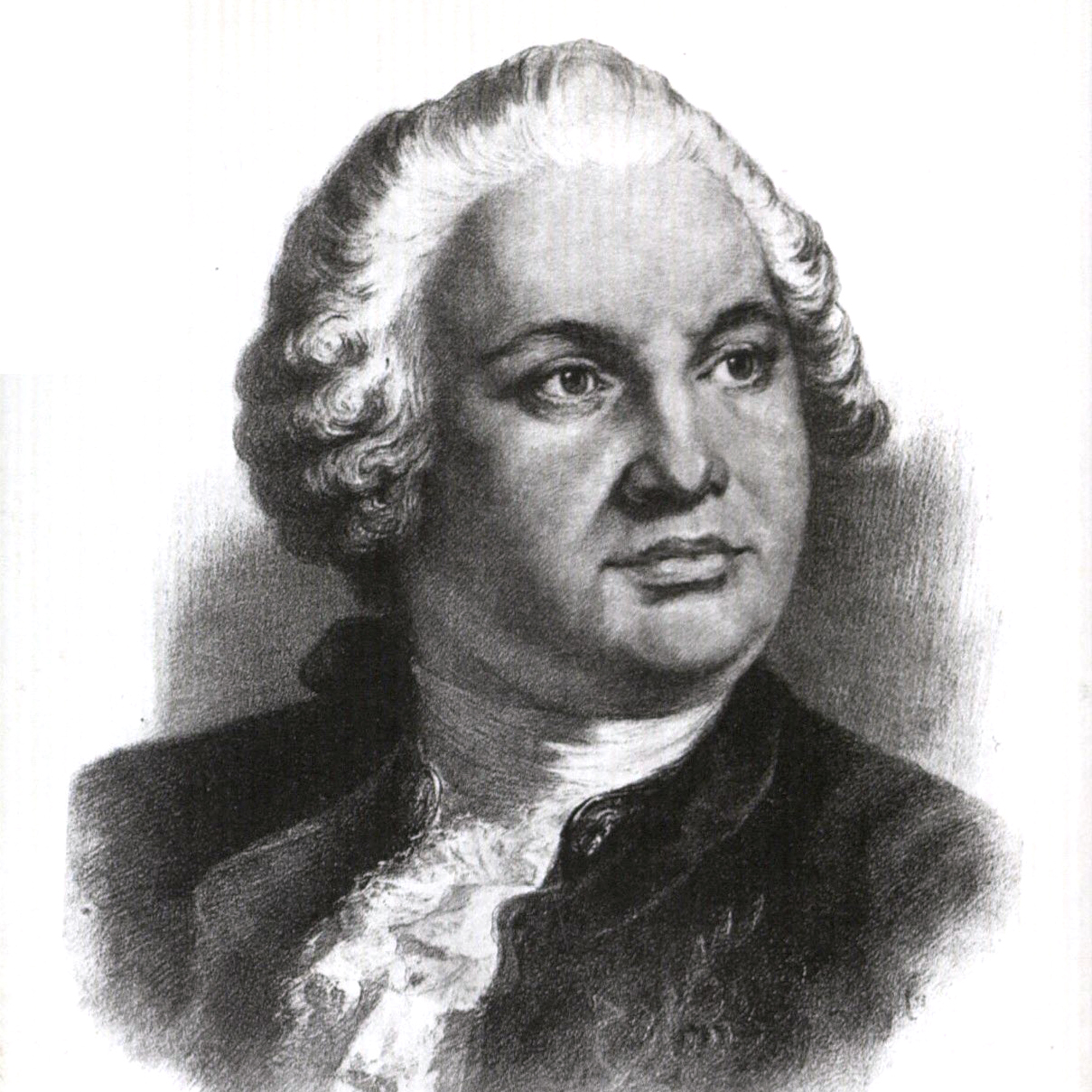 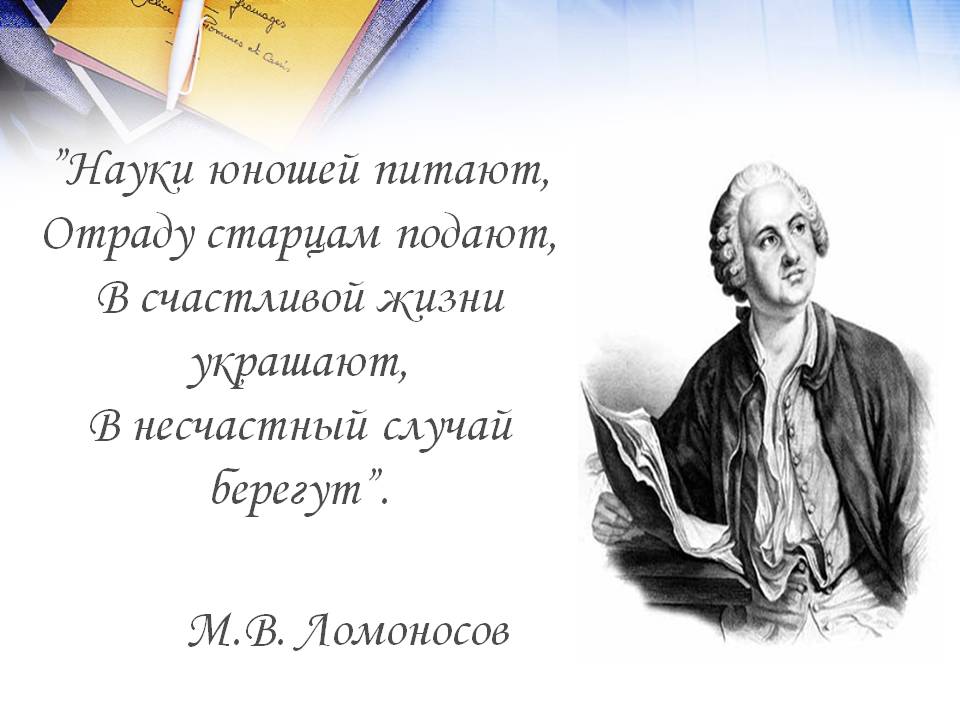